Figure 1 Forest plot displaying ORs and 95% CIs of studies examining the association between day-care attendance and ...
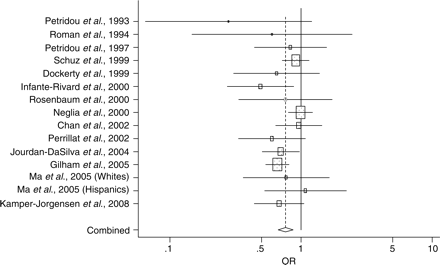 Int J Epidemiol, Volume 39, Issue 3, June 2010, Pages 718–732, https://doi.org/10.1093/ije/dyp378
The content of this slide may be subject to copyright: please see the slide notes for details.
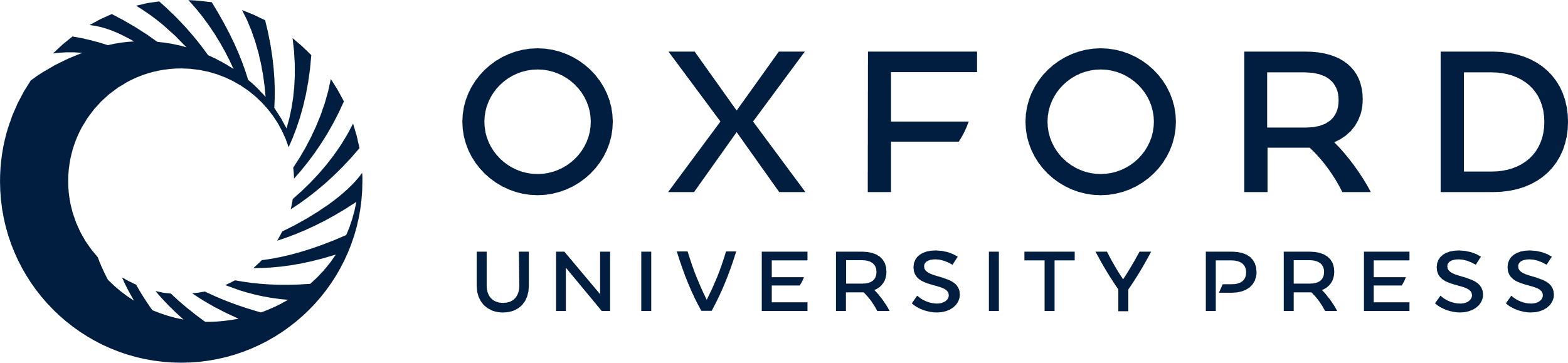 [Speaker Notes: Figure 1  Forest plot displaying ORs and 95% CIs of studies examining the association between day-care attendance and risk of childhood ALL. The risk estimates are plotted with boxes and the area of each box is inversely proportional to the variance of the estimated effect. The horizontal lines represent the 95% CIs of the risk estimate for each study. The solid vertical line at 1.0 represents a risk estimate of no effect. The dashed vertical line represents the combined risk estimate (OR = 0.76), and the width of the diamond is the 95% CI for this risk estimate (0.67–0.87).


Unless provided in the caption above, the following copyright applies to the content of this slide: Published by Oxford University Press on behalf of the International Epidemiological Association © The Author 2010; all rights reserved.This is an Open Access article distributed under the terms of the Creative Commons Attribution Non-Commercial License (http://creativecommons.org/licenses/by-nc/2.5), which permits unrestricted non-commercial use, distribution, and reproduction in any medium, provided the original work is properly cited.]
Figure 2 Plot showing results of sensitivity meta-analyses evaluating the influence of potential biases within ...
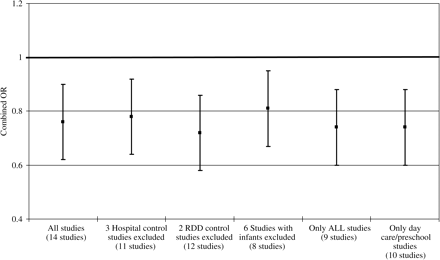 Int J Epidemiol, Volume 39, Issue 3, June 2010, Pages 718–732, https://doi.org/10.1093/ije/dyp378
The content of this slide may be subject to copyright: please see the slide notes for details.
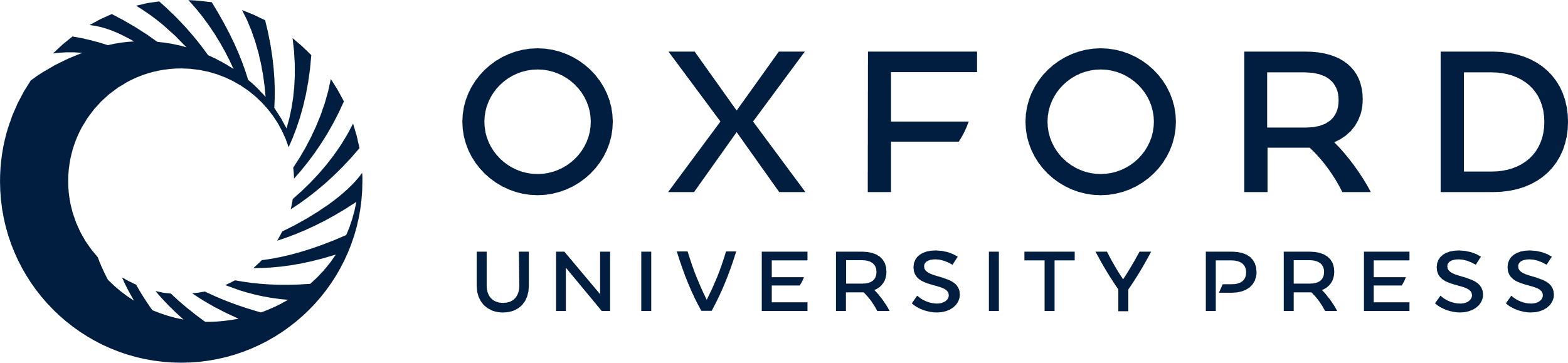 [Speaker Notes: Figure 2  Plot showing results of sensitivity meta-analyses evaluating the influence of potential biases within individual studies on combined risk estimates. RDD, random digit dialing.


Unless provided in the caption above, the following copyright applies to the content of this slide: Published by Oxford University Press on behalf of the International Epidemiological Association © The Author 2010; all rights reserved.This is an Open Access article distributed under the terms of the Creative Commons Attribution Non-Commercial License (http://creativecommons.org/licenses/by-nc/2.5), which permits unrestricted non-commercial use, distribution, and reproduction in any medium, provided the original work is properly cited.]